Educational Technology
&
Technology in Education
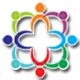 Azhar Zia-ur-Rehman
CISA CISM CRISC ITIL MS BE
Lead Cybersecurity Manager
ISO27k Certified Lead Auditor
ISO20000 Lead Auditor
ISO22301 Lead Auditor
P.O.Box 47859. Abu Dhabi, UAE
971 50 6139436
92 316 626 9792
azharzr@rehmaniyah.com
Educational Technology
Technology in Education
Distance & Virtual Learning
owes its existence to TECHNOLOGY
TECHNOLOGY GOVERNANCE
is vital for
Distance & Virtual Learning
TECHNOLOGY GOVERNANCE
Processes
TECHNOLOGY GOVERNANCE Processes
1. Technology Watch
5. Technology Adoption
2. Industry Watch
6. Technology Safeguarding
3. Industrial Espionage
7. Technology Retirement
4. Innovation
8. Technology Management
Implementing & Ensuring
TECHNOLOGY GOVERNANCE
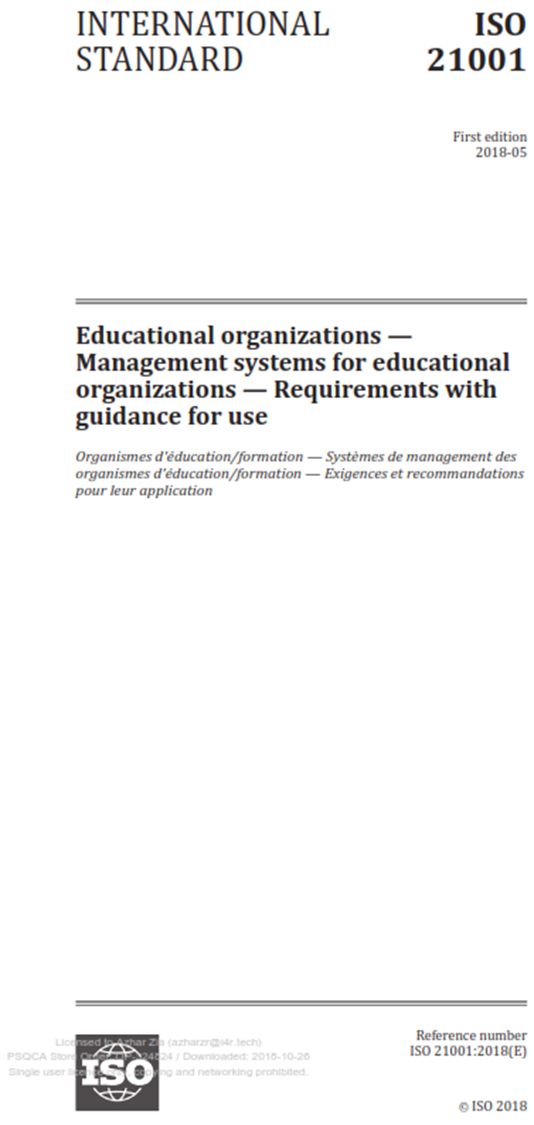 ISO 21001:2018
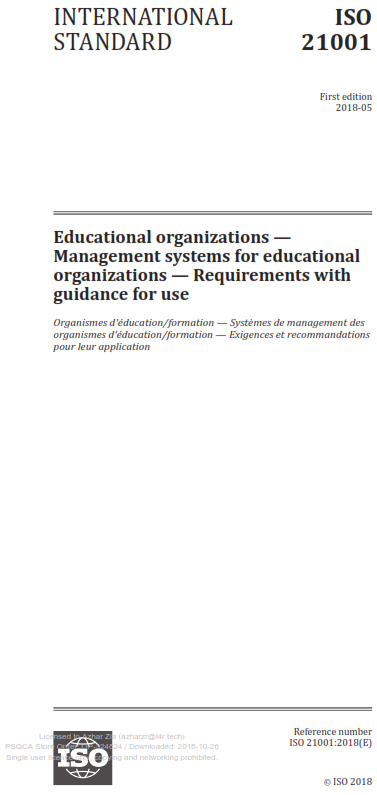 Leadership
Planning
Support
Operation
Performance Evaluation
Improvement
To succeed,
distance and virtual learning institutions
must implement
TECHNOLOGY GOVERNANCE
and ISO 21001:2018
Thanks!
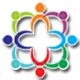 Azhar Zia-ur-Rehman
CISA CISM CRISC ITIL MS BE
Lead Cybersecurity Manager
ISO27k Certified Lead Auditor
ISO20000 Lead Auditor
ISO22301 Lead Auditor
P.O.Box 47859. Abu Dhabi, UAE
971 50 6139436
92 316 626 9792
azharzr@rehmaniyah.com